LIHTC Development Fundamentals
Training Workshop – October 21, 2021
1
Overview of Development Process & Low-Income Housing Tax Credit Program
2
Understanding 4% and 9% Credits
3
Basis and Credit Calculation
4
Financing a Sample Project
5
Qualified Allocation Plan (QAP)
6
Evaluating Projects, Subsequent Awards, and Compliance
7
Questions
LIHTC Development Fundamentals
Training Workshop – October 21, 2021
1
Overview of Development Process & Low-Income Housing Tax Credit Program
2
Understanding 4% and 9% Credits
3
Basis and Credit Calculation
4
Financing a Sample Project
5
Qualified Allocation Plan (QAP)
6
Evaluating Projects, Subsequent Awards, and Compliance
7
Questions
Development Process
Pre-Pre-Development
Development team selection: Developer, Project Owner, General Partner, contractor, management company, consultant(s), architect, attorney, accountant, service provider, etc.
Memorandums of Understanding or other agreements drafted
Pre-Development
Market analysis and feasibility studies
Land acquisition or securing option rights to purchase land
Environmental assessments
Surveys
Site plans, development plans, and building plans
Permitting
Permanent and Construction Financing LOIs
Additional funding sources secured
3
[Speaker Notes: The Low-income housing tax credit program was started in 1986 by the IRS. 
Housing Credit Agencies were designated by each state to manage the allocation of credits. 
There are two types of credits available, 4% credits are “as of right” with the use of tax exempt bonds, and only cover around 30% of development costs and 9% credits, which cover around 70% of the development costs for a project, are highly competitive. 
The 9%s are allocated to states based on population, and NM gets between 5 and 6 million in credits annually.]
Development Process
Application for tax credits and/or other MFA financing resources 
MFA takes 4% applications and other MFA financing on a rolling basis, but 9% applications are due at the end of January (and can include applications for other MFA financing at that time)
Continued Pre-Development following an award
Finalize construction financing and other financing
Rezoning process (agricultural land and non-zoned land only)
Finalize Construction Drawings
Identify contractor (if this has yet to happen) and sign construction contract
Permitting
Some infrastructure improvements
4
[Speaker Notes: The Low-income housing tax credit program was started in 1986 by the IRS. 
Housing Credit Agencies were designated by each state to manage the allocation of credits. 
There are two types of credits available, 4% credits are “as of right” with the use of tax exempt bonds, and only cover around 30% of development costs and 9% credits, which cover around 70% of the development costs for a project, are highly competitive. 
The 9%s are allocated to states based on population, and NM gets between 5 and 6 million in credits annually.]
Development Process
Construction 
MFA must approve construction documents and contracts ahead of construction start
MFA will monitor construction progress with on-site inspections at the 33% and 66% points, as well as at the close of construction
Tax credit projects usually have a required 2-year (or 24-month) period for construction
MFA requires a meeting with MFA’s Housing Development and Asset Management staff, the developer, and the on-site management staff for the project around the 50% mark of construction
Operation
Project must lease units to eligible tenants in order to consider them “Placed in Service” 
A Land Use Restriction Agreement (LURA) must be recorded with the property
5
[Speaker Notes: The Low-income housing tax credit program was started in 1986 by the IRS. 
Housing Credit Agencies were designated by each state to manage the allocation of credits. 
There are two types of credits available, 4% credits are “as of right” with the use of tax exempt bonds, and only cover around 30% of development costs and 9% credits, which cover around 70% of the development costs for a project, are highly competitive. 
The 9%s are allocated to states based on population, and NM gets between 5 and 6 million in credits annually.]
Development Process
Other issues that may arise: 
Appeals from neighbors or other interested parties
Disputes between the developer and the jurisdiction
An involved design process that requires multiple site plan iterations
6
[Speaker Notes: The Low-income housing tax credit program was started in 1986 by the IRS. 
Housing Credit Agencies were designated by each state to manage the allocation of credits. 
There are two types of credits available, 4% credits are “as of right” with the use of tax exempt bonds, and only cover around 30% of development costs and 9% credits, which cover around 70% of the development costs for a project, are highly competitive. 
The 9%s are allocated to states based on population, and NM gets between 5 and 6 million in credits annually.]
Low-Income Housing Tax Credits
Internal Revenue Service program created by Tax Reform Act of 1986 to provide alternative funding for low- and moderate-income households
Program is administered by the US Treasury Department
Credits are allocated by a designated Housing Credit Agency through a Qualified Allocation Plan (QAP)
Credit is a dollar for dollar tax reduction for 10 years
Credit amount is based on the cost of acquiring, constructing or rehabilitating housing developments
Investors purchase credits to offset federal tax liability
Equity from the sale of credits reduces debt, resulting in lower rents
7
[Speaker Notes: The Low-income housing tax credit program was started in 1986 by the IRS. 
Housing Credit Agencies were designated by each state to manage the allocation of credits. 
There are two types of credits available, 4% credits are “as of right” with the use of tax exempt bonds, and only cover around 30% of development costs and 9% credits, which cover around 70% of the development costs for a project, are highly competitive. 
The 9%s are allocated to states based on population, and NM gets between 5 and 6 million in credits annually.]
Low-Income Housing Tax Credits
Internal Revenue Service program created by Tax Reform Act of 1986 to provide alternative funding for low- and moderate-income households
In New Mexico, LIHTC Program is administered by New Mexico Mortgage Finance Agency (MFA)
Both 9% and 4% credits available 
4% credits are “as of right” with the use of tax exempt bonds
9% credits are competitive
For 9% LIHTC, states receive a finite allocation of tax credits each year, allocated on a per capita basis (approx. $5-6M per year in NM)
8
[Speaker Notes: The Low-income housing tax credit program was started in 1986 by the IRS. 
Housing Credit Agencies were designated by each state to manage the allocation of credits. 
There are two types of credits available, 4% credits are “as of right” with the use of tax exempt bonds, and only cover around 30% of development costs and 9% credits, which cover around 70% of the development costs for a project, are highly competitive. 
The 9%s are allocated to states based on population, and NM gets between 5 and 6 million in credits annually.]
Low-Income Housing Tax Credits
Calculated based on the production of rental units serving residents earning no more than 80% of area median income (AMI), with a focus on those earning no more than 60% of AMI
Projects must continue to serve low-income residents for a minimum of 30 years
Investors also derive tax benefits from losses
Credits may be recaptured by the IRS if the project does not comply in the first 15 years (Compliance Period)
9
[Speaker Notes: The Low-income housing tax credit program was started in 1986 by the IRS. 
Housing Credit Agencies were designated by each state to manage the allocation of credits. 
There are two types of credits available, 4% credits are “as of right” with the use of tax exempt bonds, and only cover around 30% of development costs and 9% credits, which cover around 70% of the development costs for a project, are highly competitive. 
The 9%s are allocated to states based on population, and NM gets between 5 and 6 million in credits annually.]
Low-Income Housing Tax CreditsProcess
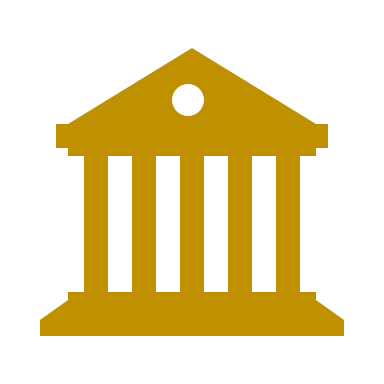 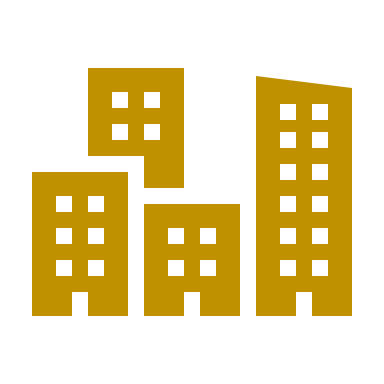 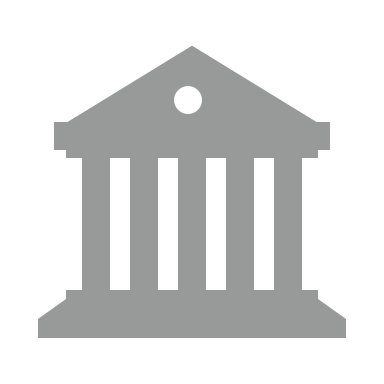 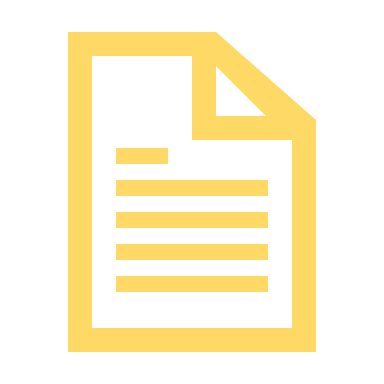 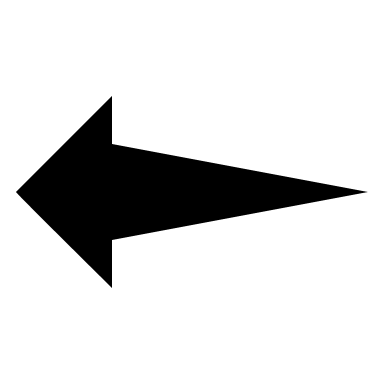 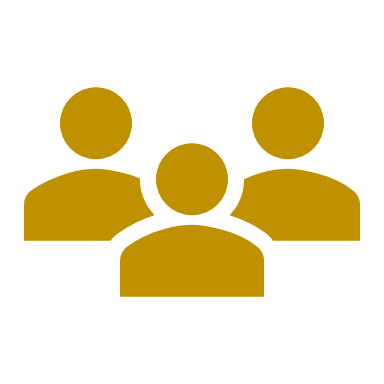 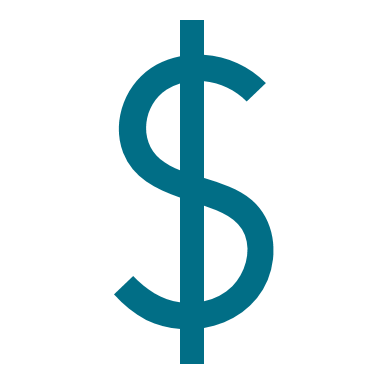 Investors
Internal Revenue Service
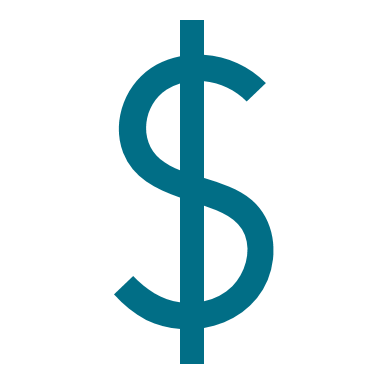 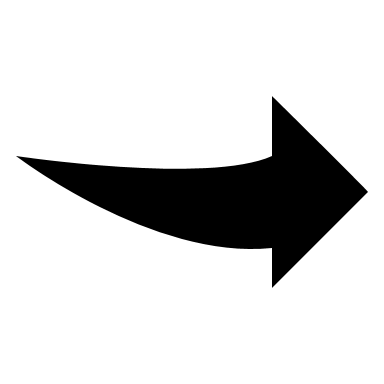 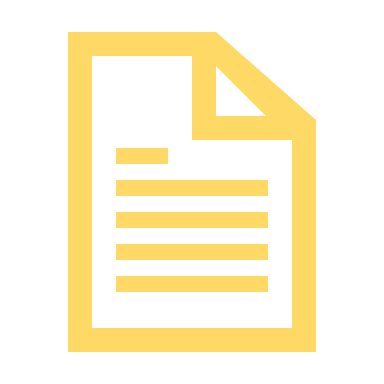 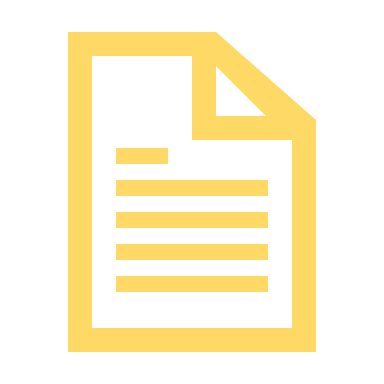 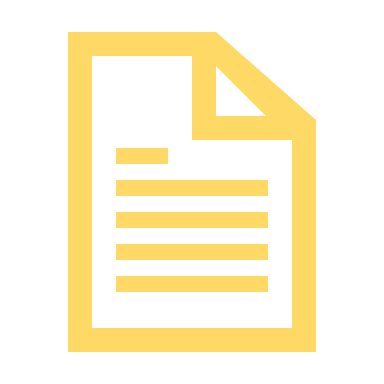 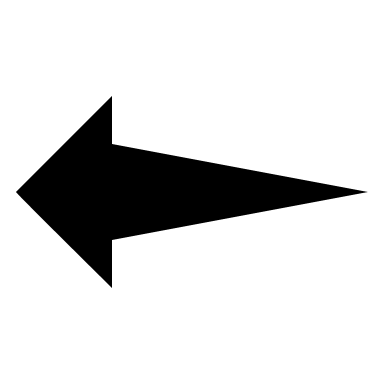 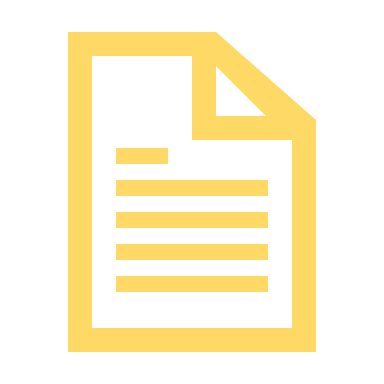 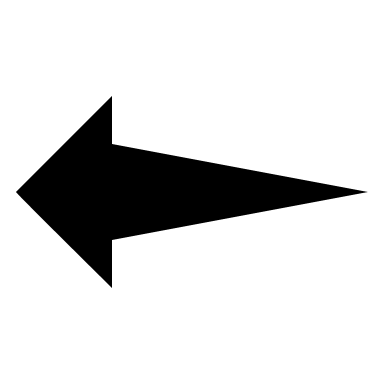 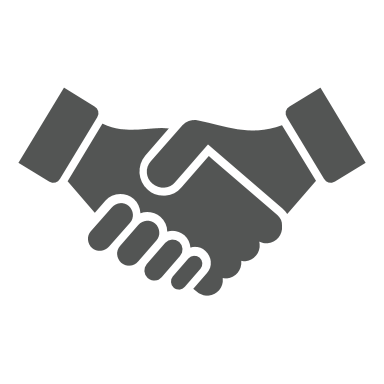 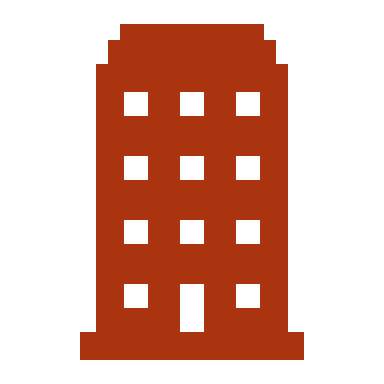 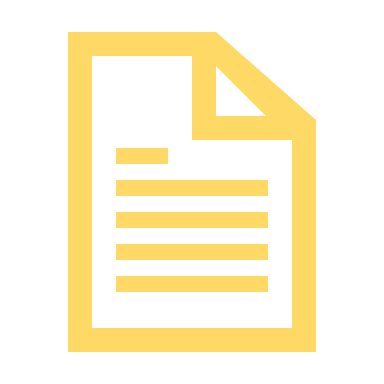 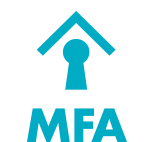 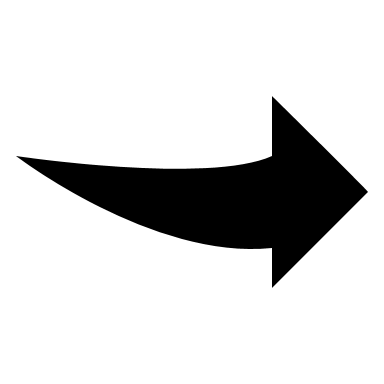 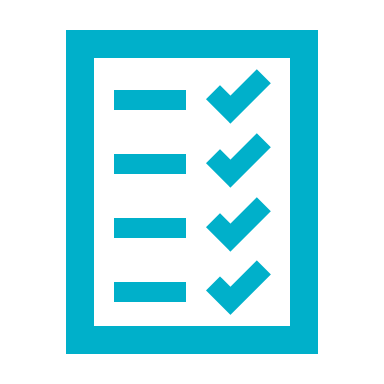 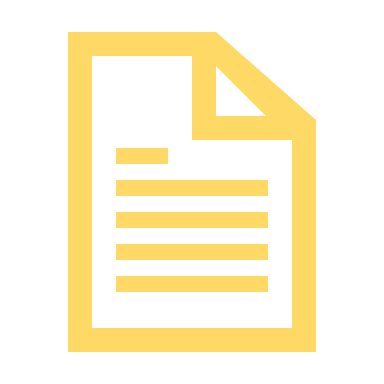 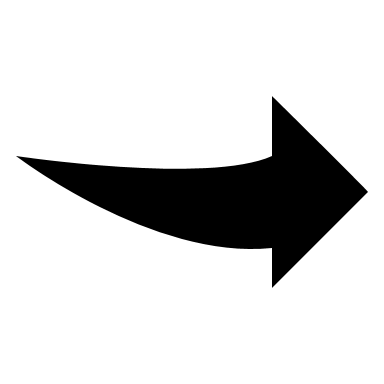 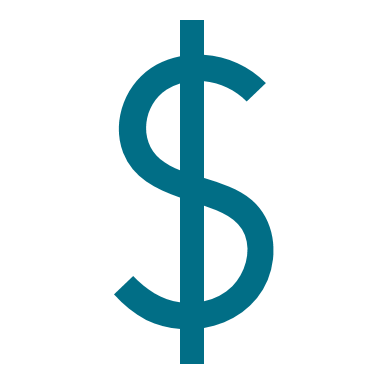 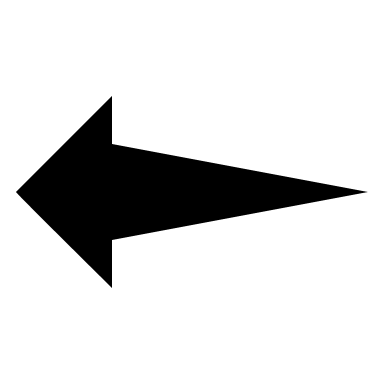 Low-Income Rental Development
Housing Credit Allocating Agency
Limited Partnership
10
[Speaker Notes: The Low-income housing tax credit program was started in 1986 by the IRS. 
Housing Credit Agencies were designated by each state to manage the allocation of credits. 
There are two types of credits available, 4% credits are “as of right” with the use of tax exempt bonds, and only cover around 30% of development costs and 9% credits, which cover around 70% of the development costs for a project, are highly competitive. 
The 9%s are allocated to states based on population, and NM gets between 5 and 6 million in credits annually.]
Low-Income Housing Tax Credit Process
Allocation
Tax credits are allocated to the designated Allocation Agency on a per-capita basis
$5.9 million allocated to NM in 2021
Awards
Ex. Project A: $1,000,000 in credits awarded.
Credits are awarded to proposed development projects through a competitive process, outlined by the Qualified Allocation Plan.
Equity Produced
Ex. Project A: 
$1,000,000 x 10 years =
$10,000,000 in total credits
$10,000,000 x $0.88 = 
$8,800,000 in equity produced
Projects “sell” 10-years worth of credits to investor looking to off-set tax liability (around 88 cents per dollar of credit), producing around 70% of the total development costs.
Compliance
While the investor takes credits annually for only the first 10 years, credits can be recaptured if the project is not in compliance for 15 years. Additional, extended compliance periods range from 15-20 more years, following the initial 15 years.
11
[Speaker Notes: The LIHTC program works on a principal that investors will pay to offset their voluminous tax liability by buying credits from awarded projects. 
So the first step is figuring out which projects should be awarded tax credits. 
This is done through a Qualified Allocation Plan or a QAP. 
This is an annual document that requires governor approval. The competitive process is outlined in this document, and there are a series of scoring criteria that determine the winning projects. 
Each project produces a large application to prove they have enough points to be awarded credits. 
Once awards are made, projects “sell” their awarded credits to interested investors. Sometimes the investors are identified through a syndicator, and sometimes they are sold directly to a bank looking to fulfill their community reinvestment act requirements or other investor. 
The credits cover 10 years, so the true credit sold is 10 times the award amount. In this example, the award was for $1 million dollars in credit, but over ten years, that translates to $10 million dollars in credit. 
This are then sold for around 88 cents per credit, creating $8.8 million dollars in capital equity for the development. 
The credits are recapturable for the first 15 years, so the investor will make sure that the project is in full compliance over that initial period. 
Following that, there is an extended use compliance period that is at least an additional 15 years. Throughout these periods we monitor projects for compliance.]
Affordable versus Market Rate Development
Somewhat comparable hard construction costs although market rate projects have more flexibility in construction scope.
Affordable deals have additional soft costs (i.e. developer fee, legal and accounting fees, certain financing costs and project reserves) due to regulatory and compliance requirements. 

Market rate: structured to generate cash flow as rents increase and property appreciation generates gain at disposition.
Affordable: restricted rents and market result in limited or no cash flow and long-term affordability restricts upside at disposition
12
[Speaker Notes: Briefly, I wanted to go through MFA’s Vision, Mandate and Mission, although I know this will be review for you all. 

MFA’s vision is that All New Mexicans will have quality affordable housing opportunities. Just to talk about that for a second, when we use the term “affordable” we are referring to housing in which a resident pays only around 30% of their income on rent.]
Limited Partner Structure
General Partner (GP) owns just 0.01% but controls and operates the project;
Passive limited partner (LP) invests equity in return for 99.99% ownership;
Sale to investor LP of most of Credits and tax losses maximizes investor equity; 
More investor equity reduces other financing needs.
13
[Speaker Notes: Because the investor is the one purchasing the credits, so it makes sense to allocate the larger portion to them.]
Limited Partner Structure
14
Team Members
Development Team
Developer
General Contractor
Architect
Attorney
Accountant
Property Manager
Consultant(s)


Lenders 
Construction lender 
Permanent lender(s)
Lender attorneys
Syndicator 
Underwriter
Fund Manager
Attorney
State HFA (MFA)
15
Investor Risks and Benefits
Market Risk: ability to effectively assess market for development and remain competitive in the market throughout the affordability period.
Construction and lease-up risk: units must be completed and rented to specified residents to claim Credits.
Tax risk: recapture of Credits taken in prior tax years and ability to claim future Credits due to project noncompliance.
Tax benefits: 10-year stream of tax credits + depreciation and losses.
Social benefits: social responsibility
Other benefits: portfolio diversification
16
Development Requirements
Minimum percentage of LIHTC units (20/50, 40/60, or Average Income).
Maximum rents limited for LIHTC units.
Minimum 30-year affordability commitment per Code
Credits cannot exceed amount necessary for financial feasibility
Developments must satisfy state QAP
Market study required
Projects subject to IRS and state regulation oversight
17
Affordability Commitment
30 year Affordability Commitment per Code
15-year Compliance Period
At least 15-year Extended Use Period
Land Use Restriction Agreement (LURA) - extended use agreement
Early termination of 30-year affordability commitment:
Foreclosure 
Qualified Contract (not an option in NM)
18
Income and Rent Restrictions
Minimum Set-Aside election of:
20% of units at 50% of area median gross income (AGMI or AMI), or
40% of units at 60% of AMI
Average of the low-income units at or below 60%, but units can serve up to 80%
Must meet minimum set aside by end of first Credit year.
Gross rent cannot exceed 30% of qualifying income for an assumed family size (based on number of bedrooms).
Income/rent limits change annually; HUD publishes income and rent limits (posted on MFA website).
Gross rent must include an allowance for tenant paid utilities.
Gross rent does not include Section 8 or similar subsidy.
19
Income and Rent Restrictions
Area Median Income = $67,500 (ABQ, 2021)
2 bedroom unit: assumed family size of 3 persons (2 bedrooms x 1.5 persons per bedroom)

60% of Area Median Income:
 3 person income limit = $36,480
 30% of income limit = $10,944
 Monthly gross rent (1/12) = $912
20
POP QUIZ
Q: In contrast to market rate properties, affordable housing developer/owners… 

can generate income from the property’s cash flow for the long term;
take a large up-front fee to cover costs;
both a) and b)
21
POP QUIZ
Q: In contrast to market rate properties, affordable housing developer/owners… 

can generate income from the property’s cash flow for the long term;
take a large up-front fee to cover costs;
both a) and b)
22
LIHTC Development Fundamentals
Training Workshop – October 21, 2021
1
Overview of Development Process & Low-Income Housing Tax Credit Program
2
Understanding 4% and 9% Credits
3
Basis and Credit Calculation
4
Financing a Sample Project
5
Qualified Allocation Plan (QAP)
6
Evaluating Projects, Subsequent Awards, and Compliance
7
Questions
Low-Income Housing Tax CreditsRates
9% Credits: 
̴ 70% present value
Subject to MFA’s Credit ceiling and competitive tax credit “round”
Used for new construction and substantial rehab if building is not “federally subsidized” (which means financed by tax-exempt bonds)
Credit rate is “not less than 9%” per PATH Act of 2015
24
Low-Income Housing Tax CreditsRates
4% Credits: 
̴ 30% present value
Applies to acquisition costs of a building 
“As of right” for new construction or rehab projects using tax exempt bond financing 
Subject to award of private activity bond volume cap from NM State Board of Finance
Credit rate is not less than 4% per the Consolidated Appropriations Act, 2021
25
Low-Income Housing Tax CreditsRates
26
[Speaker Notes: Before January 1, 2021, the credit rates for 4% projects floated based according to a complicated calculation based on mid-term and long-term federal rates, which is released monthly.  Now, for projects that received their determination letters in 2021, the 4% rate is a fixed floor.  The 9%s have had a 9% floor since 2015. 

We are going to focus on the 9% credits today, because, while the QAP also governs the 4% credits, the timing and scoring details of the QAP are most important for the competitive 9% credits.]
Tax-Exempt Bonds and 4% Credits
Projects financed (whether new construction or rehab) with volume cap bonds are eligible for 4% credits only.
Not subject to MFA’s rigorous tax credit “round” but still must follow QAP and application requirements.
Rolling applications.
Not subject to carryover allocation and 10% test requirements.
50% test: bond amount must exceed 50% of depreciable basis plus land.
27
[Speaker Notes: Emphasize 50% test – must meet this or lose credits – cliff test]
Tax-Exempt Bonds and 4% Credits
Bond deals are subject to additional rules regarding the tax-exempt status of the bonds:
Requires allocation of State private activity bond volume cap.
Public hearing or “TEFRA” requirement- must conduct a public hearing and provide notice by publishing 14 days prior to the hearing.
Inducement Resolution and Bond Resolution
Costs of issuance limitation
Good costs vs. bad costs
28
[Speaker Notes: TEFRA = Tax Equity and Fiscal Responsibility Act of 1982]
4% Acquisition Credits
The 4% acquisition credit is used when an owner purchases an existing building that qualifies as a substantial rehab and satisfies the 10 year rule (if applicable).
“Basis boost” is not available for acquisition credits (more later on boost)
Computing acquisition basis- cost of building including acquisition-related costs
If not 100% low income, only low income percentage of cost can qualify
29
POP QUIZ
Q: True or false, 9% credits can be used for new construction projects OR acquisition or rehabilitation project costs?

A: FALSE (only 4% credits can be used for acquisition project costs)
30
POP QUIZ
Q: True or false, 9% credits can be used for new construction projects OR acquisition or rehabilitation project costs?

A: FALSE (only 4% credits can be used for acquisition project costs)
31
LIHTC Development Fundamentals
Training Workshop – October 21, 2021
1
Overview of Development Process & Low-Income Housing Tax Credit Program
2
Understanding 4% and 9% Credits
3
Basis and Credit Calculation
4
Financing a Sample Project
5
Qualified Allocation Plan (QAP)
6
Evaluating Projects, Subsequent Awards, and Compliance
7
Questions
Low-Income Housing Tax CreditsBasis
Non-eligible basis costs 
Land
Off-site work
Interest payable on permanent 
	loans 
Insurance and property tax 
	expenses  incurred following 	construction 	completion
Application fees 
Origination/discount points
Title fees
Legal fees
Reserves 
Syndication fees
Federal grants
Post-construction working capital

Eligible basis costs
Construction costs on-site
Professional fees
Construction period financing fees
Developer and consultant fees
33
[Speaker Notes: So while the total development cost might be, for example, $16 million, the eligible basis might be only $12 million.]
Low-Income Housing Tax CreditsBoost
30% increase (“boost”) to eligible basis for new construction and rehabilitation costs only (acquisition costs not eligible).
34
[Speaker Notes: The eligible costs that the tax credit calculation is based on can be increased if the project is located in a HUD designated Qualified Census Track, Difficult Development Area, or Small Area Difficult Development Area. HFAs have the discretion to award that boost to projects that serve a target population. 
QCT/DDA – give full 30%; discretionary basis boost – only what is necessary]
Qualified Basis
Qualified Basis: Adjusted Eligible Basis for non-income qualified resident using “Applicable Fraction”, which is the lesser of:
The number of qualifying rent-paying residential units over the total number of rent-paying residential units, OR
The square footage of qualifying rent-paying residential units over the total square footage of rent-paying residential units
35
[Speaker Notes: Most are 100%, because projects want to maximize basis.]
Low-Income Housing Tax CreditsExample – New Construction
36
[Speaker Notes: Let’s say we have a project that has upwards of $17 million in total development costs. And they have $10 m in eligible basis, they don’t have any exclusions (like other federal tax credits), there is a financial feasibility issue to make the project whole, and they are either in a QCT, DDA, SADDA, or are serving a priority population, so they are qualified to receive a boost to their eligible basis of 30% …  run through calculation. 


Test, what is the amount that is awarded by MFA? 

What is the amount of equity that goes to the project?]
Low-Income Housing Tax CreditsExample – New Construction
POP QUIZ
What is the Tax Credit Award amount? 

What is the Equity generated for the project?
37
[Speaker Notes: Let’s say we have a project that has upwards of $17 million in total development costs. And they have $10 m in eligible basis, they don’t have any exclusions (like other federal tax credits), there is a financial feasibility issue to make the project whole, and they are either in a QCT, DDA, SADDA, or are serving a priority population, so they are qualified to receive a boost to their eligible basis of 30% …  run through calculation. 


Test, what is the amount that is awarded by MFA? 

What is the amount of equity that goes to the project?]
Low-Income Housing Tax CreditsExample – New Construction
POP QUIZ
Award
Equity
38
LIHTC Development Fundamentals
Training Workshop – October 21, 2021
1
Overview of Development Process & Low-Income Housing Tax Credit Program
2
Understanding 4% and 9% Credits
3
Basis and Credit Calculation
4
Financing a Sample Project
5
Qualified Allocation Plan (QAP)
6
Evaluating Projects, Subsequent Awards, and Compliance
7
Questions
Low-Income Housing Tax CreditsExample – Acquisition / Rehabilitation
Combined Annual Credit (Award): $1,250,000
Combined Credit Proceeds (Equity): $10,998,900
40
Maximum Debt Supportable
41
Gap Estimation
42
Gap Financing
Government Sources: 
Soft Mortgage Debt
HOME
CDBG
National Housing Trust Fund
Private Sources: 
Better 1st mortgage terms
FHLB Affordable Housing Program
Project/Developer Sources:
Deferred Developer Fee
Reduce Acquisition Cost
General Partner Loan or Equity
43
[Speaker Notes: Other ideas? Fundraising, donations of land, local funds etc.]
2020 LIHTC Gap Funding
44
POP QUIZ
Q: What is the required debt service coverage ratio that MFA underwrites to?
 
1.20
1.10
1.15
A: FALSE (only 4% credits can be used for
45
POP QUIZ
Q: What is the required debt service coverage ratio that MFA underwrites to?
 
1.20
1.10
1.15
A: FALSE (only 4% credits can be used for
46
LIHTC Development Fundamentals
Training Workshop – October 21, 2021
1
Overview of Development Process & Low-Income Housing Tax Credit Program
2
Understanding 4% and 9% Credits
3
Basis and Credit Calculation
4
Financing a Sample Project
5
Qualified Allocation Plan (QAP)
6
Evaluating Projects, Subsequent Awards, and Compliance
7
Questions
Qualified Allocation Plan Development
Gather input and notes all year, hold focus groups
Start in earnest once awards announced (May)
One-year cycle
Internal approval, then published draft and public comment period (September)
Board approval, final draft published (October)
Sent to Governor for final approval (November)
48
[Speaker Notes: This demand is why we have a structured competitive process which is outlined in a document signed by the governor. Every state with a LIHTC allocation is mandated to create a Qualified Allocation Plan. We are always gathering notes on what is working, what needs tweaking, but once we have approved the awards for the current QAP, we start drafting the next year’s QAP. There are states that have two year QAPs, which allows developers to have a bit more stability in what would score well in the next year. It removes a bit of uncertainty to a process that is highly competitive and labor and time intensive. Once we have a first draft that has Policy Committee approval, we put a draft out for a 21 day public comment period and then hold a public hearing. We work to incorporate as much of the public comment as would be appropriate, and make final tweaks before presenting it to the board in November.  Once it has board approval, we send it to the governor for final approval. At that point it is solidified, and developers can finalize projects and prepare applications. We also have an FAQ process, where if there is confusion or areas that need additional clarity we can provide that in a Q and A format on the website. These comments then become part of the QAP.  Applications are accepted from February 3 to 14th.  And the round of scoring begins. To add complexity to this, we are planning on pushing this timeline up a month for the 2021 round, as we have gotten feedback that credit pricing is being impacted.]
Qualified Allocation Plan
The Code sets forth minimum criteria for inclusion in QAP:
project location
housing needs characteristics
project characteristics, including whether the project includes the use of existing housing as part of a community revitalization plan
sponsor characteristics
tenant populations with special housing needs
public housing waiting lists
tenant populations of individuals with children
projects intended for eventual tenant ownership
the energy efficiency of the project
the historic nature of the project
49
[Speaker Notes: This plan should address these criteria but may address more. For example, in addition to special needs and households with children, we also prioritize properties serving seniors.]
Code Requirements
Housing Credit Agencies (HCA) must make tax credit allocations pursuant to a QAP that
Defines Project Selection Criteria;
Gives preference to Projects serving the neediest tenants, for the longest time period, in a QCT with a concerted community revitalization plan; and
Defines procedures for compliance monitoring.

Code includes the above minimum criteria and grants the HCA broad discretion beyond that. The QAP is to reflect the HCA’s housing priorities.
50
[Speaker Notes: Generally, the QAP must accomplish three things: 
It must set project selection criteria, 
give preference to those serving the lowest income residents for the longest period – not enough to be in a QCT – must contribute to CCRP for preference
and provide a procedure for monitoring compliance. 
Beyond that, MFA has broad discretion to make the QAP reflect their housing priorities.]
Code Requirements for Affordability
Projects can choose a unit set-asides:
At least 20% of units set-aside for households at or below 50% area median income (AMI)
At least 40% of units set-aside for households at or below 60% AMI
Average Income – can serve households up to 80% AMI as long as at least 40% of total units are rent and income restricted, and the average income for all tax credit units in the project is at or below 60% AMI
51
[Speaker Notes: There are three possible federal unit set-asides for affordability: 
A project can choose to set-aside 20% of the units to residents at or below 50% of area median income
It can set-aside 40% of the units to residents at or below 60% of area median income
OR now projects can average the income of the residents serving up to 80% of AMI as long as 40% of the units are restricted and the average income for all tax credit units in the property is at or below 60% of the area median income.]
MFA Housing Priorities
Levels of affordability in excess of the minimum requirements, through one or more of the following: 
Higher numbers of set-aside units; and/or 
Rents set to serve lower income tenants, for example, tenants earning no more than 40 percent or 30 percent of median income; and/or 
Extended Use Periods longer than the 30-year minimum. 
Provision of affordable housing to households on public housing waiting lists; 
Maximizing leverage by obtaining other public or private non-equity program resources; 
An equitable distribution of tax credits throughout all parts of the state where affordable housing is needed; 
Provision of housing to serve documented Senior Households, Permanent Supportive units; and Tribal communities;
Nonprofit development; 
Production of housing with high quality design and construction; 
Production of projects that are located in QCTs and which projects contribute to the development of a Concerted Community Revitalization Plan; 
Provision of housing that is energy efficient; and 
Efficient use of scarce resources including tax credits, measured through lower development costs or other means.
52
[Speaker Notes: I think we might get questions on this one. How were these developed? Can they be changed? 

These are the housing priorities that the Board has presented. The QAP reflects these priorities. I’ll go through them quickly (even though I know everyone can read…) because I think they are important to understand why the QAP is structured as it is. 
First, MFA’s housing priorities look to go beyond the minimum affordability requirements, with more affordable units, lower income tenants served and extending the period of affordability. Levels of affordability in excess of the minimum requirements, through one or more of the following: 
It is a priority for projects to market to households on public housing waiting lists; 
Other public or private non-equity program resources should be leveraged; 
The program should meet the affordable housing needs throughout all parts of the state;
Housing should serve senior, special needs, and family populations; 
Projects intended for eventual tenant ownership and under-served urban and rural areas should be prioritized; 
Nonprofit developers should be encouraged; 
All housing should be produced with high quality design and construction; 
Projects that are located in QCTs and which projects contribute to the development of a Concerted Community Revitalization Plan should be prioritized;
Housing should be energy efficient or historic in nature; and 
Projects should be efficient in their use of scarce resources.]
NM QAP Allocation Set-asides
A certain percentage of the annual credit ceiling set-aside for the following:
10% for qualified nonprofits as defined in the IRS Code (if not enough projects under this set-aside, cannot allocate to other projects)
20% for Underserved Populations: Permanent Supportive Housing and/or projects located within Tribal Trust Lands boundaries (if not enough eligible projects, can allocate to other projects)
53
[Speaker Notes: There is a federal mandate to set aside at least 10% of the credits for non-profits, and New Mexico has an additional set-aside of credits for projects that served underserved populations.  Note that competing in the Underserved Populations does not automatically qualify a project for a points for Special Housing Needs Priority scoring category.]
NM QAP Scoring Criteria
The board approved 2022 NM QAP has a total of 126 points available, with a minimum required score of 53. 

There are 21 scoring criteria reflecting MFA’s Housing Priorities:
Local Non-profit
Locational Efficiency
Rehabilitation Projects
Sustaining Affordability
Income Levels of Tenants
Market Rate Units
Extended Use Period
Special Needs Households
Senior Households
Households with Children
Leveraging Resources
Complete Application
Public Housing Authority Waitlist
QCT/ Community Revitalization Plan
Eventual Tenant Ownership
Historical Significance
Blighted Buildings/Brownfields
Efficient Use of Tax Credits
Non-Smoking Properties
Adaptive Reuse Projects
Other Scoring Points
54
[Speaker Notes: The 2019 QAP had a total of 153 possible points over 22 scoring criteria with a minimum required score of 85. 
Here are the scoring criteria. As you can see they directly reflect the housing priorities set by the MFA Board of Directors.
Income levels of Tenants; Extended use period; Leveraging Resources; Public Housing Authority Waitlist; QCT Community Revitalization Plan; Tenant ownership; Historical Significance; Areas of statistically demonstrated need; Efficent use of credits.]
Mandatory Design Standards
Separate sections for new construction, rehab and special projects (i.e. single room occupancy and adaptive reuse).
Sub-sections on general design, site design and development, building design and construction, unit design.
Updated yearly and posted on MFA’s website.
MFA involvement
55
[Speaker Notes: MFA’s Architectural Services Representative reviews plans; MFA must approve construction start; project inspection 2x during construction and final completion; approval required by MFA Architectural Services Representative.]
Application Process
9% Credits: one competitive “round” per year; applications due no later than 1/28/2022.
4% Credits: applications accepted at any time during year.
Application Attachments Checklist (not intended to be an exhaustive list).
Use latest MFA schedules
Refer to FAQ’s
All documents are posted on MFA’s website:
http://www.housingnm.org/developers/lihtc/current-and-prior-tax-credit-rounds
56
[Speaker Notes: FAQ’s are incorporated into the QAP]
POP QUIZ
Q: True or false, “low-income” units are those at or below 60% of Area Median Income? 

A: FALSE (projects that utilize the Average Income set-aside can have units that serve 80% AMI residents or below, as long as the average of all low-income units is at or below 60% AMI)
57
POP QUIZ
Q: True or false, “low-income” units are those at or below 60% of Area Median Income? 

A: FALSE (projects that utilize the Average Income set-aside can have units that serve 80% AMI residents or below, as long as the average of all low-income units is at or below 60% AMI)
58
LIHTC Development Fundamentals
Training Workshop – October 21, 2021
1
Overview of Development Process & Low-Income Housing Tax Credit Program
2
Understanding 4% and 9% Credits
3
Basis and Credit Calculation
4
Financing a Sample Project
5
Qualified Allocation Plan (QAP)
6
Evaluating Projects,  Subsequent Awards, and Compliance
7
Questions
Financial Feasibility
Credit cannot exceed amount MFA determines is necessary for financial feasibility and long-term viability as low-income housing.
MFA must consider:
All sources and uses of funds;
Equity from Credits; and
Reasonableness of development and operating costs.
Evaluation occurs three times (application, carryover allocation, completion/8609’s).
Underwriting supplement updated and posted- there are limits on developer and builder fees, operating expense projections, reserve requirements
60
Threshold Items for Application
Site control
legally enforceable purchase contract or purchase option, or 
written governmental commitment to transfer or convey the property to applicant by deed or lease (“transfer commitment”), or
Recorded deed or recorded lease
Zoning
Fees
Market Study
Applicant eligibility
Financial Feasibility
Pre-Application Requirements (Intent/QAP Training)
61
Scoring
The board approved 2022 NM QAP has a total of 126 points available, with a minimum required score of 53 (4% applications are not scored but have minimum requirements)
Applicant self-scores
MFA scores
Deficiency correction process (impacts complete application score)
Highly competitive - tie breaker process
Two tracks (new construction and rehab)
62
Award Process
Applications due in late January
Each application is reviewed by multiple staff members from both the Asset Management and Housing Development departments for both completeness and scoring
The Tax Credit Program Manager and Analyst review each application for financial feasibility and threshold requirements (site control, zoning, fees paid, compliance etc.)
63
[Speaker Notes: The award process begins in January, when the applications are due. All applications are reviewed thoroughly by staff from both Asset Management and Housing Development. 
The tax credit program manager and analyst review each application for financial feasibility and threshold requirements and underwrite each project completely.]
Award Process (continued)
The Policy Committee reviews staff work and following their approval deficiency corrections and supplemental information requests are sent out
Staff make site visits to all top scoring projects
Process and proposed awards are presented to the Allocation Review Committee (ARC)
Preliminary Award letters are sent out (March)
ARC presents recommendations to the Board for approval (May)
Final Reservation Award letters are sent out
64
[Speaker Notes: The MFA Policy Committee reviews staff’s evaluations and any issues are addressed through a deficiency correction and supplemental information request period. 
Then the staff goes to visit each site that is rising to the top, traveling all around the state and evaluating the projects on the road. 
The overall process and proposed awards are then presented to the Allocation Review Committee for approval. And after that preliminary letters are sent out. 
The Allocation Review Board (or ARC) presents the recommendations to the MFA Board for final approval.]
Subsequent Requirements
Project must place-in-service or receive a carryover award by the end of the allocation year (all projects apply for carryover)
Requirements for carryover include: 
Full site control
Full financing commitments
One year following carryover, the project must prove that they have spent 10% of eligible basis costs 
Two years following carryover, the project must place-in-service and a LURA will be issued, memorializing the requirements agreed upon in the application. 
IRS Form 8609 is the document that the project will use to utilize the tax credit from the IRS. It is the final piece to the allocation of credits, and what the investor is most interested in receiving.
65
[Speaker Notes: There are a number of subsequent requirements of the projects, including meeting the carryover deadline (which finalizes the allocation); 
proving that 10% of the costs are expended; 
and that the project is placed in service within two years of carryover. 
This is when the LURA will be recorded and the agreements made at the application are memorialized. 
The final point at which MFA reviews the project costs is at the request for 8609s. 
This document is the one that allows the investor to actually utilize the tax credits, so they are very interested in receiving this.]
Compliance
Compliance period, extended use period
Lots of recordkeeping requirements
Compliance handled by MFA Asset Management department
Basic rules of compliance:
Don’t rent LIHTC units to tenants who earn too much $$$
Don’t charge low-income families too much rent
Don’t allow the property to fall into disrepair
Comply with your LURA
66
[Speaker Notes: There are a number of subsequent requirements of the projects, including meeting the carryover deadline (which finalizes the allocation); 
proving that 10% of the costs are expended; 
and that the project is placed in service within two years of carryover. 
This is when the LURA will be recorded and the agreements made at the application are memorialized. 
The final point at which MFA reviews the project costs is at the request for 8609s. 
This document is the one that allows the investor to actually utilize the tax credits, so they are very interested in receiving this.]
POP QUIZ
Q: In order to qualify for scoring, all 4% and 9% applications/projects must have which of the following?
Zoning
Site control
All fees paid (both for application and prior project monitoring fees)
Construction drawings
Developer must be in compliance with MFA
67
POP QUIZ
Q: In order to qualify for scoring, all 4% and 9% applications/projects must have which of the following?
Zoning
Site control
All fees paid (both for application and prior project monitoring fees)
Construction drawings
Developer must be in compliance with MFA
68
LIHTC Development Fundamentals
Training Workshop – October 21, 2021
1
Overview of Development Process & Low-Income Housing Tax Credit Program
2
Understanding 4% and 9% Credits
3
Basis and Credit Calculation
4
Financing a Sample Project
5
Qualified Allocation Plan (QAP)
6
Evaluating Projects, Subsequent Awards, and Compliance
7
Questions
Questions
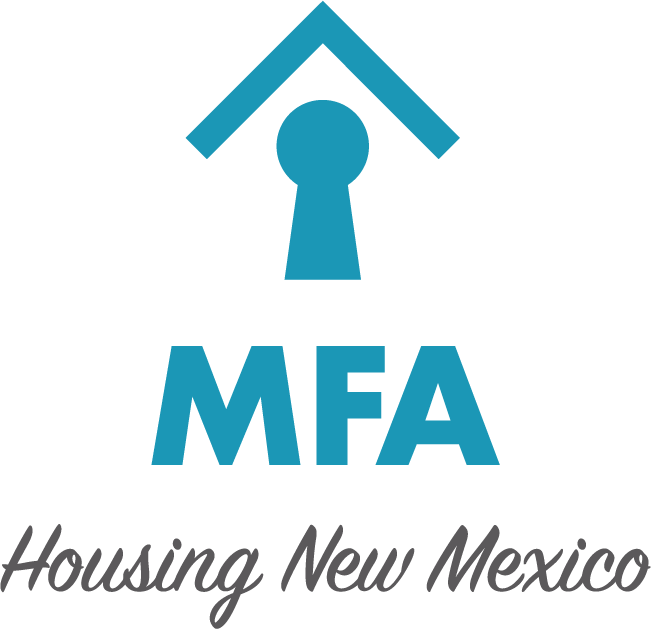 70